AI ActTransparency for medium risk systems
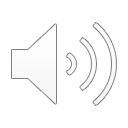 HAI-NET Tutorial AI ACT Proposal
June 2021
1
AIA
Title I: 	General Provisions
Title II: 	Prohibited AI Practices
Title III: 	High-risk systems
Title IV: 	Transparency obligations for certain systems
Title V: 	Measures in support of innovation
Title VI: 	Governance
Title VII: 	EU database for stand-alone high-risk AI systems
Title VIII: 	Post-market monitoring, information sharing, market surveillance
Title IX: 	Codes of Conduct
Title X: 	Confidentiality and penalties
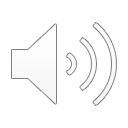 June 2021
HAI-NET Tutorial AI ACT Proposal
2
Title IVTransparency obligations for certain systemsArt. 52.1
Providers shall ensure that 
AI systems intended to interact with natural persons 
are designed and developed in such a way that natural persons 
are informed that they are interacting with an AI system, 
unless this is obvious from the circumstances and the context of use. 
This obligation shall not apply to 
AI systems authorised by law to detect, prevent, investigate and prosecute criminal offences, 
unless those systems are available for the public to report a criminal offence.
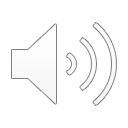 June 2021
HAI-NET Tutorial AI ACT Proposal
3
Title IVTransparency obligations for certain systemsArt. 52.2
Users of an emotion recognition system or a biometric categorisation system shall
inform of the operation of the system 
the natural persons exposed thereto. 
This obligation shall not apply to AI systems used for biometric categorisation, 
which are permitted by law to detect, prevent and investigate criminal offences.
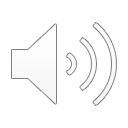 June 2021
HAI-NET Tutorial AI ACT Proposal
4
Title IVTransparency obligations for certain systemsArt. 52.3
Users of an AI system that generates or manipulates image, audio or video content
that appreciably resembles existing persons, objects, places or other entities or events
and would falsely appear to a person to be authentic or truthful (‘deep fake’), shall
disclose that the content has been artificially generated or manipulated.
However, the first subparagraph shall not apply 
where the use is authorised by law to detect, prevent, investigate and prosecute criminal offences or 
it is necessary for the exercise of the right to freedom of expression and the right to freedom of the arts and sciences guaranteed in the Charter of Fundamental Rights of the EU, and subject to appropriate safeguards for the rights and freedoms of third parties.
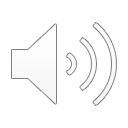 June 2021
HAI-NET Tutorial AI ACT Proposal
5
Title IVTransparency obligations for certain systemsArt. 52.4
Paragraphs 1, 2 and 3 shall not affect the requirements and obligations set out in Title III of this Regulation.
[title III concerns high-risk AI systems]
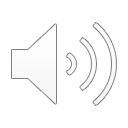 June 2021
HAI-NET Tutorial AI ACT Proposal
6
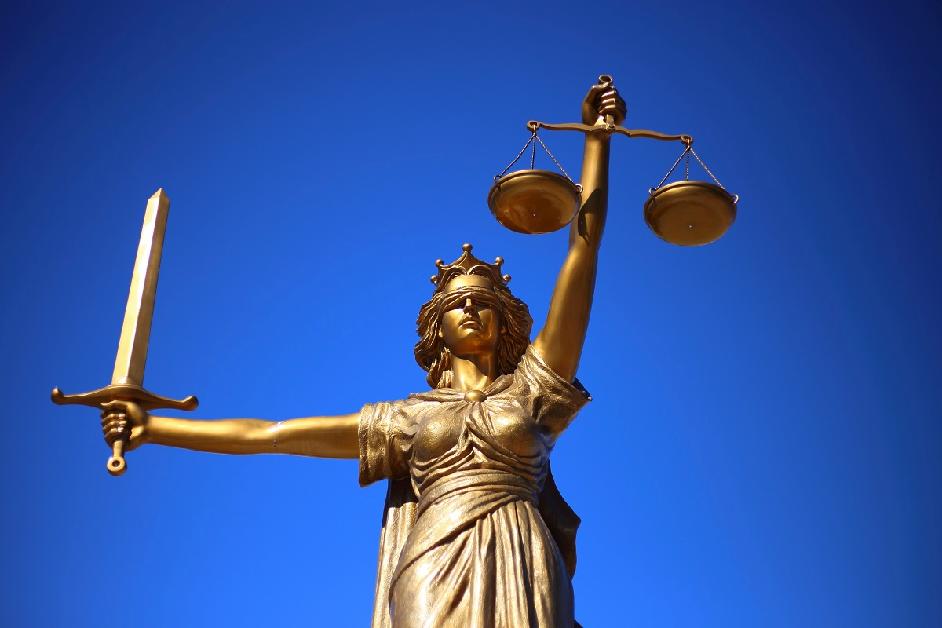 HumanE-AI-NET

AI Act: enables, prohibits, restricts
Reasonable?
Pertinent?
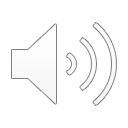 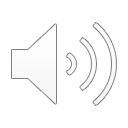 June 2021
HAI-NET Tutorial AI ACT Proposal
7